Symbolic program analysis  as Satisfiability Modulo Theories
Nikolaj Bjørner
Microsoft Research
Based on joint work with Kryštof Hoder, Ken McMillan, Leonardo de Moura, Andrey Rybalchenko
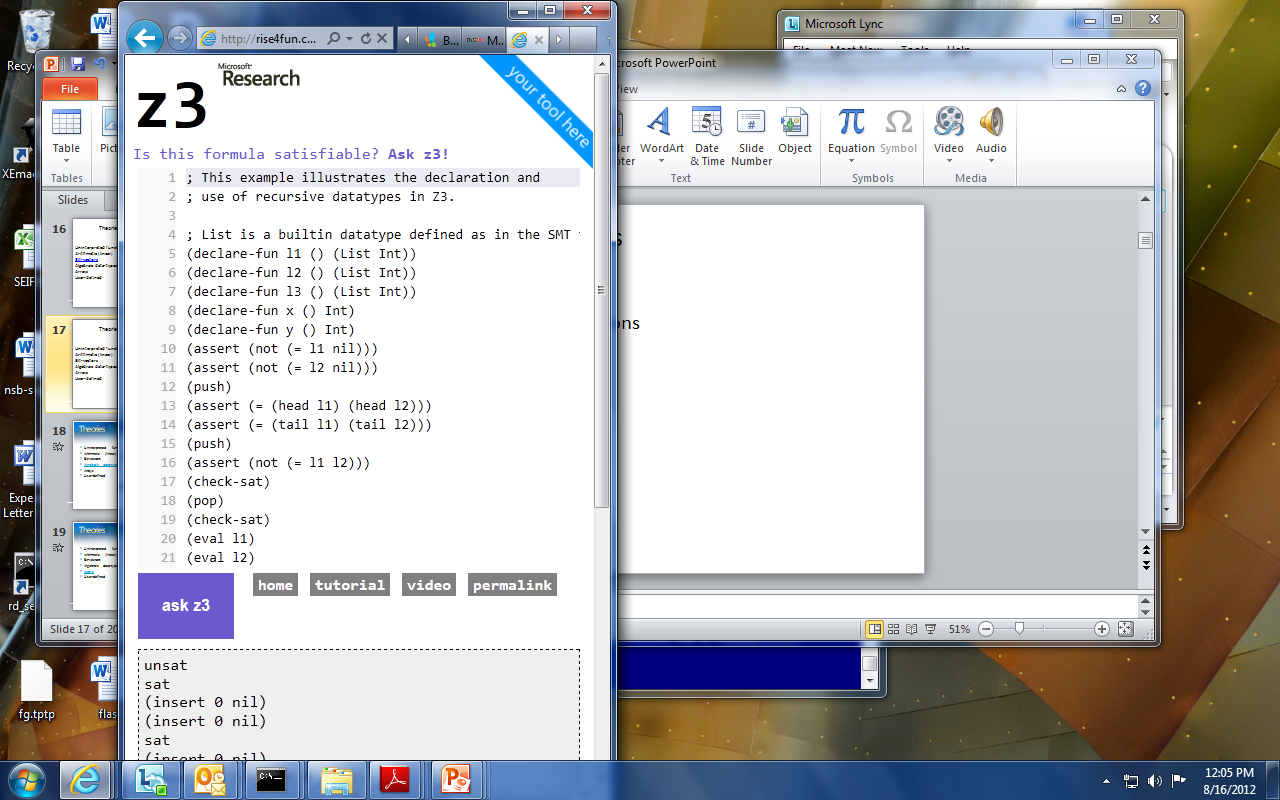 Background:Z3 - Efficient SMT Solver
Many custom solvers:
Free functions
Linear Arithmetic 
Bit-vectors
Algebraic data-types
Arrays
Polynomials
Quantifiers

Several Applications:
Analysis, Testing, …
Leonardo de Moura, B, Christoph Wintersteiger
from http://rise4fun.com/z3
Tools using Z3 features
Engine
SLAyer
API
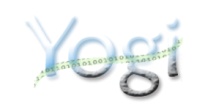 Simplifier
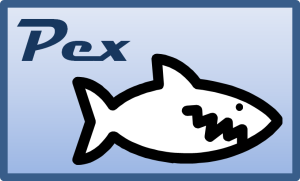 Cores
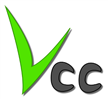 Models
SAGE
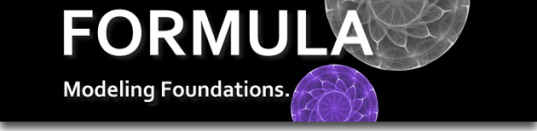 Proofs
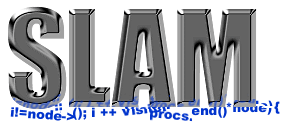 Isabelle
HOL4
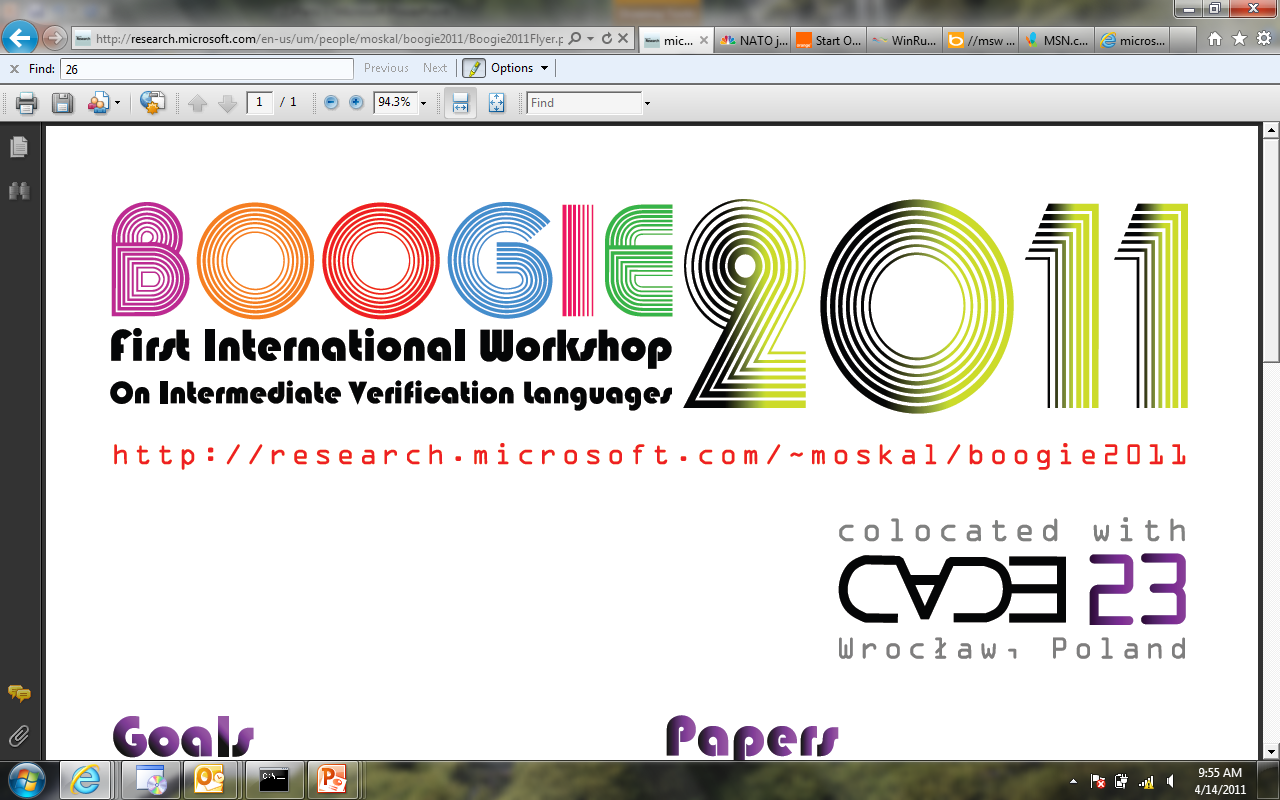 Tools using Z3 for fixedpoints
Methodology
Fixed-Point
SLAyer
Sep. Logic
Abstract Interpretation
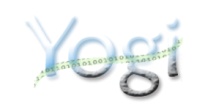 Logic Programming
GateKeeper
Simulation
Relation
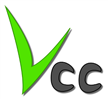 Predicate Based MC
Summaries
SAGE
BDD MC
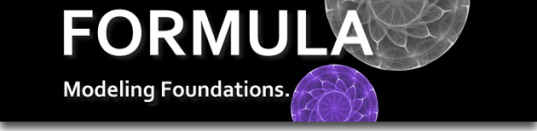 Abstraction
Refinement
Datalog
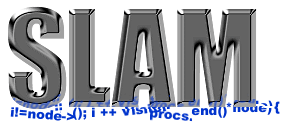 Havoc Poirot Corral
Houdini
Interpolating MC
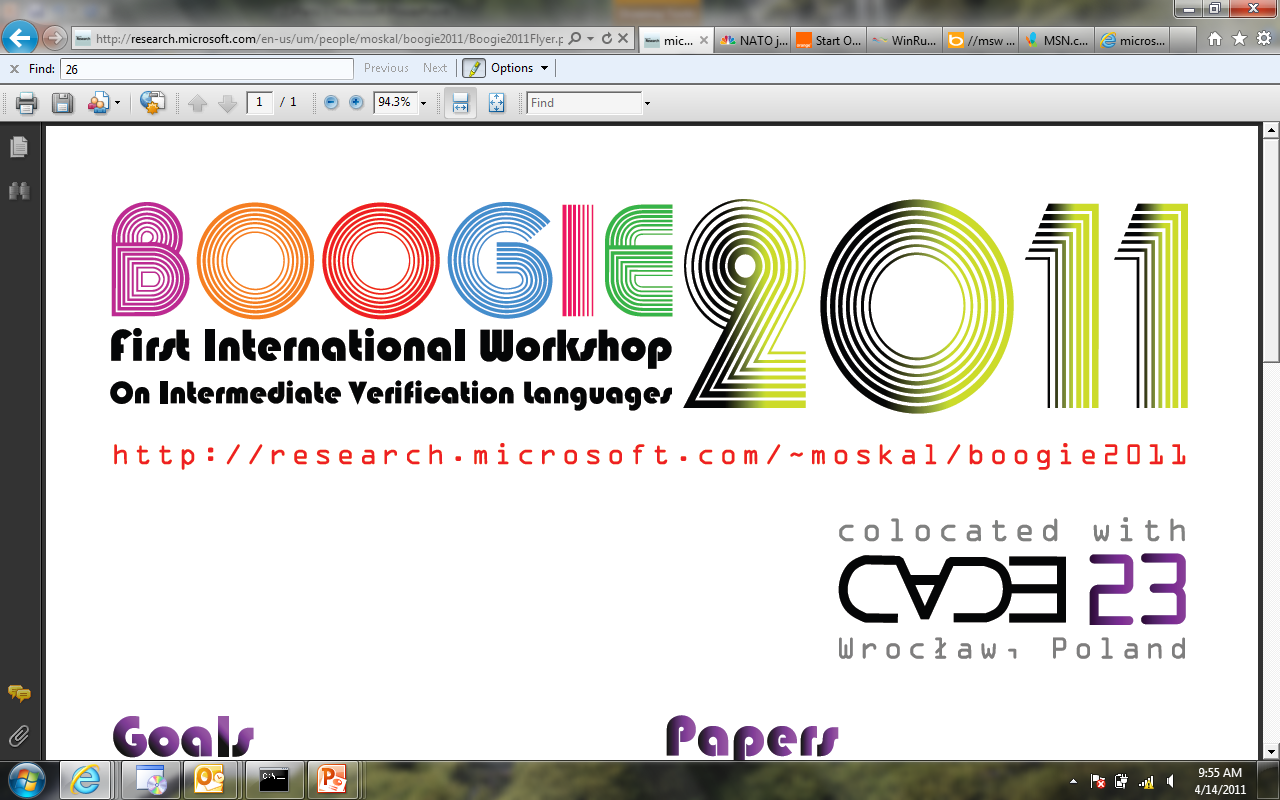 Engines for Recursive Predicates
Contract Checking
Points-to analysis
Symbolic Software Checking
µZ3
Property Directed 
Reachability solver
Services for other solvers
(Quantifier elimination,
Fold-unfold simplification)
Datalog + 
Relational domains
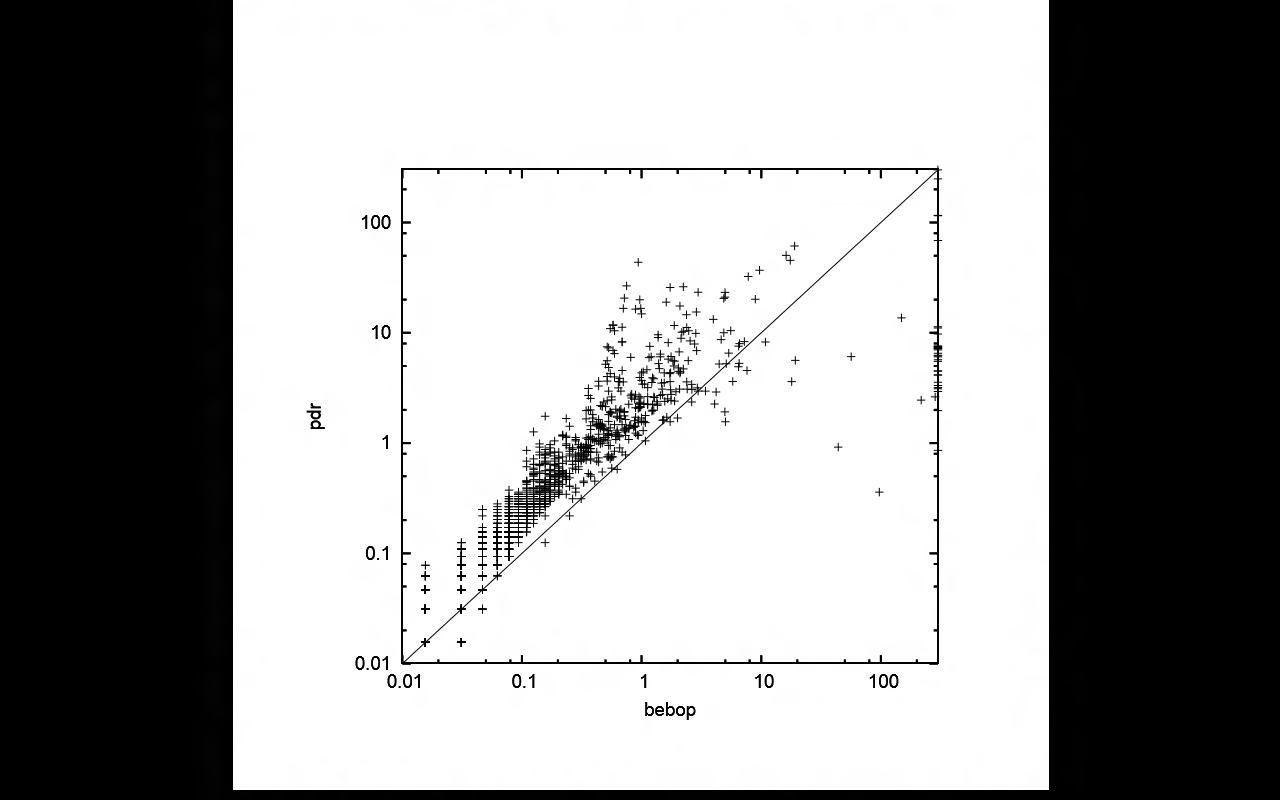 Engines for Recursive Predicates
Some “anecdotal” experience
Recursive predicates:
	Expressed as Horn clauses + query

µZ: Portfolio of solvers and services for fixed-points:

	Bottom-up Datalog Engine
	- Finite Tables       (e.g., Hash-tables, B-Trees)
	- Symbolic Tables (e.g., BDDs)
	- Composition of Relations:
	  - Abstract interpretation domains
	  - Reduced products

	Symbolic Engine Modulo Theories
	- Generalized Property Directed Reachability
GateKeeper
(sparse hash-tables)
Magnus Madsen
Points-to analysis
KOP2 database
(using magic sets)
Contract Checking
DKAL 
(encoding Primal Infon Logic)
CAV 2011[Hoder, Bjørner, 
de Moura]
Bebop benchmarks
(evaluate PDR 
generalized to PDA)
Symbolic Software Checking
Corral samples
(evaluate PDR 
Modulo Arithmetic)
SAT 2012[Hoder, Bjørner]
Motivation: Recursive Procedures
mc(x) = x-10 			  	if x > 100
mc(x) = mc(mc(x+11))   	if x  100 

assert (mc(x)  91)
Motivation: Recursive Procedures
Motivation: Recursive Procedures
Motivation: Recursive Procedures
Program Verification as SMT
Program Verification (Safety) 

as 	Solving least fixed-points

as	Satisfiability of Horn clauses
[Bjørner, McMillan, Rybalchenko, SMT workshop 2012]

Hilbert Sausage Factory: [Grebenshchikov, Lopes, Popeea, Rybalchenko et.al. PLDI 2012]
Old but New
Should really not be a surprise:
90’s Program Analyses using Datalog
Existential Fixedpoint Logic for Hoare Logic [Blass, Gurevich]
Induction-less induction, …
Under-appreciated:
Many language-specific tools using custom analysis 
“.. but there has to be a catch” [FOL < FOL+Transitivity]
A flurry of recent progress on Modern Symbolic Model checking tools/algorithms. Claim: they are all strategies for Horn Clause satisfiability.
The Quest: Horn Clause Satisfiability
Verification Tool Workflow
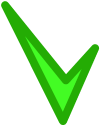 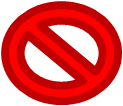 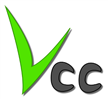 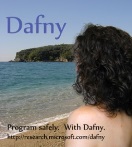 Dafny
HAVOC
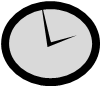 Program 
annotated with
inductive invariants
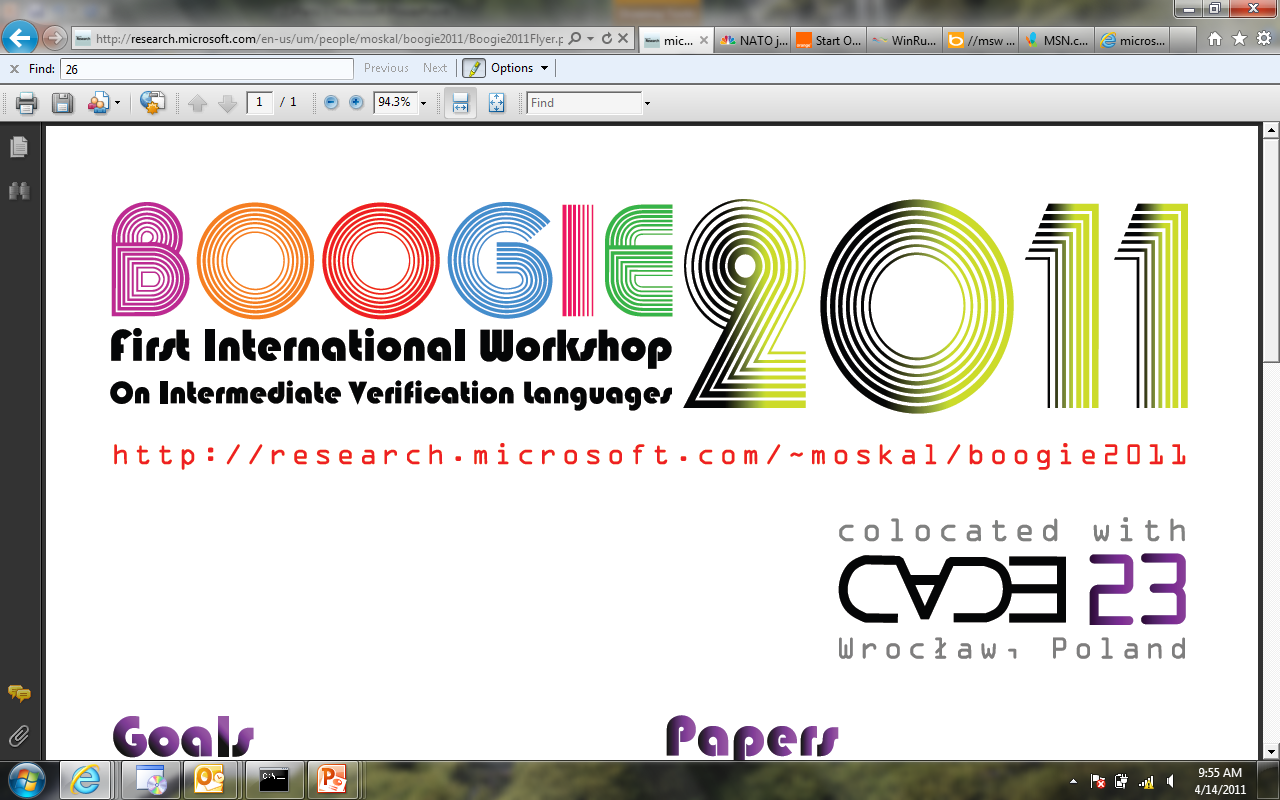 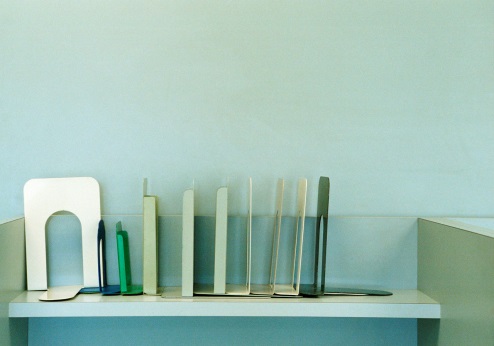 Verification 
condition
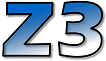 Verification Tool Workflow
Inductive variable
selection
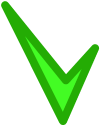 Slicing
Houdini
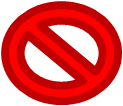 Corral
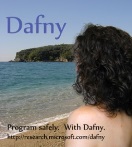 Dafny
HAVOC
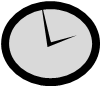 Program 
partially 
annotated with
inductive invariants
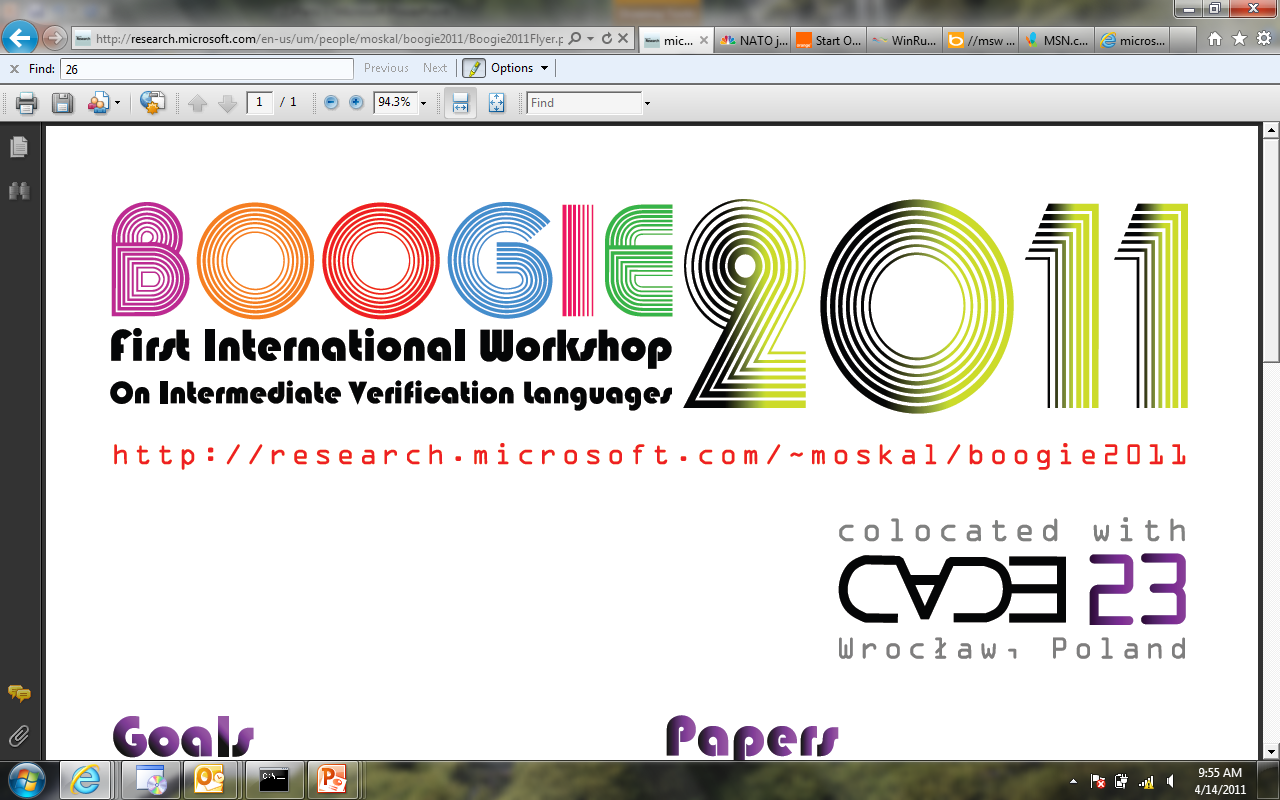 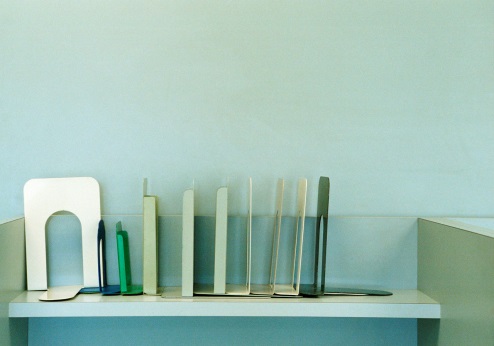 Verification 
condition
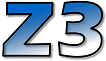 Envisioned: Verification Tool Workflow
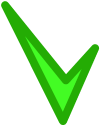 Verification Condition Generators can already produce Horn Clauses
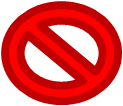 Corral
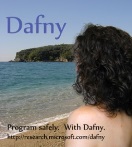 Dafny
HAVOC
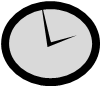 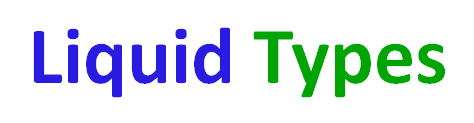 Program 
partially 
annotated with
inductive invariants
Why, LLVM
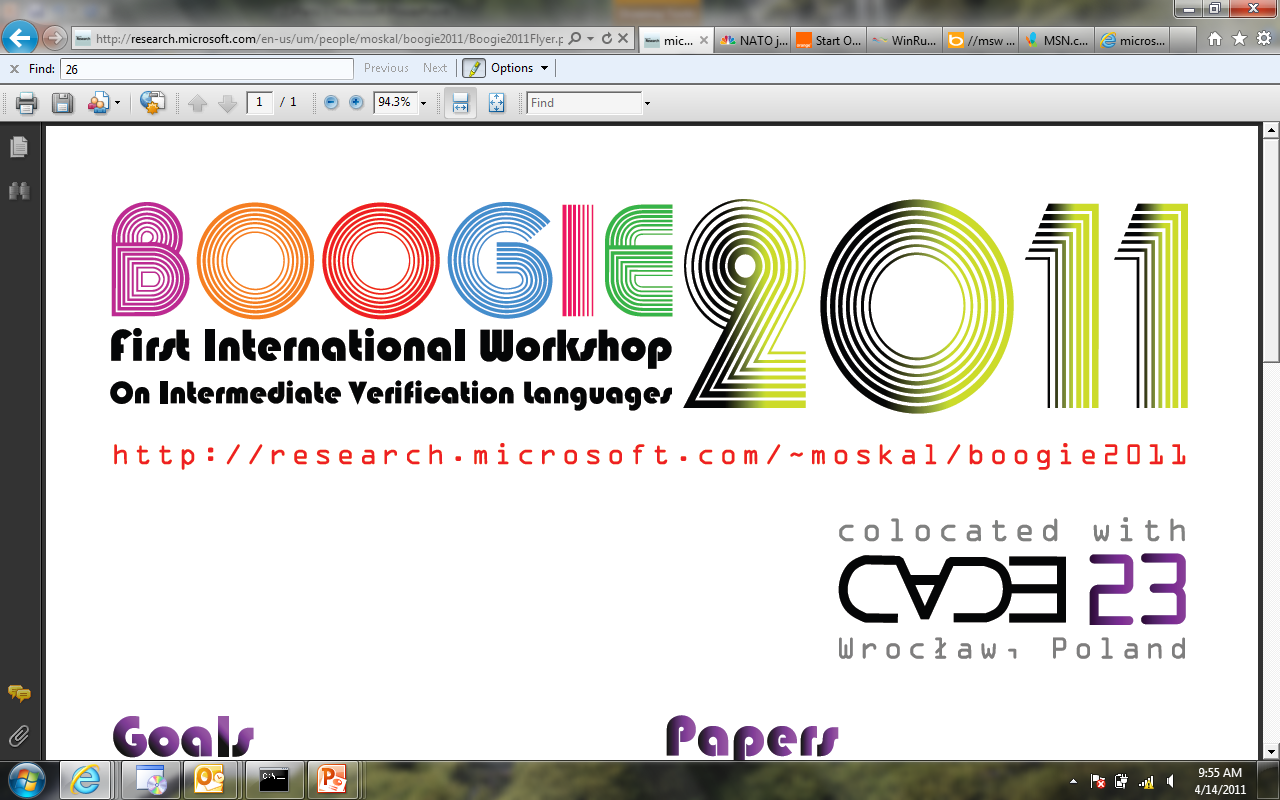 …
Horn Clauses
Kind
HSF
Leon
Duality
Aligator
UFO
IC3
Synergy
MCMTSAFARI
Procedures  Horn Formulas
Summary as commands
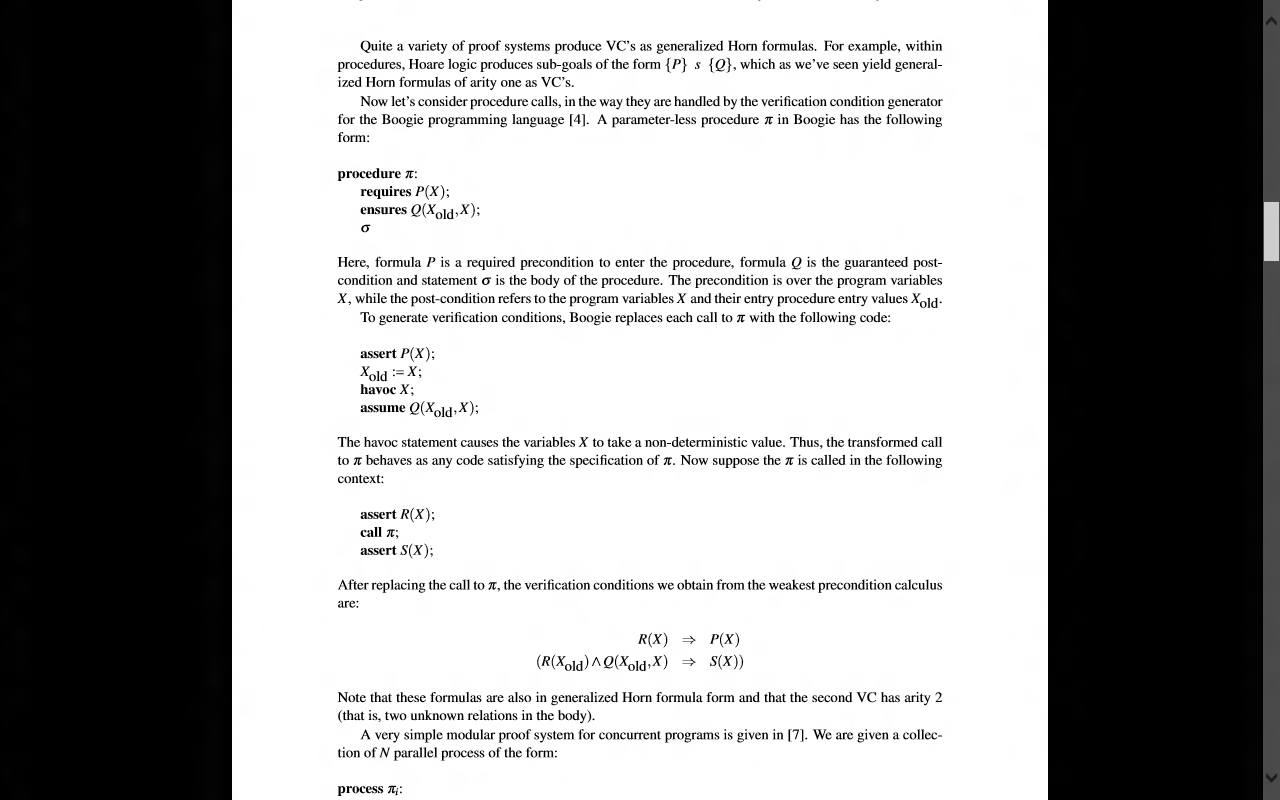 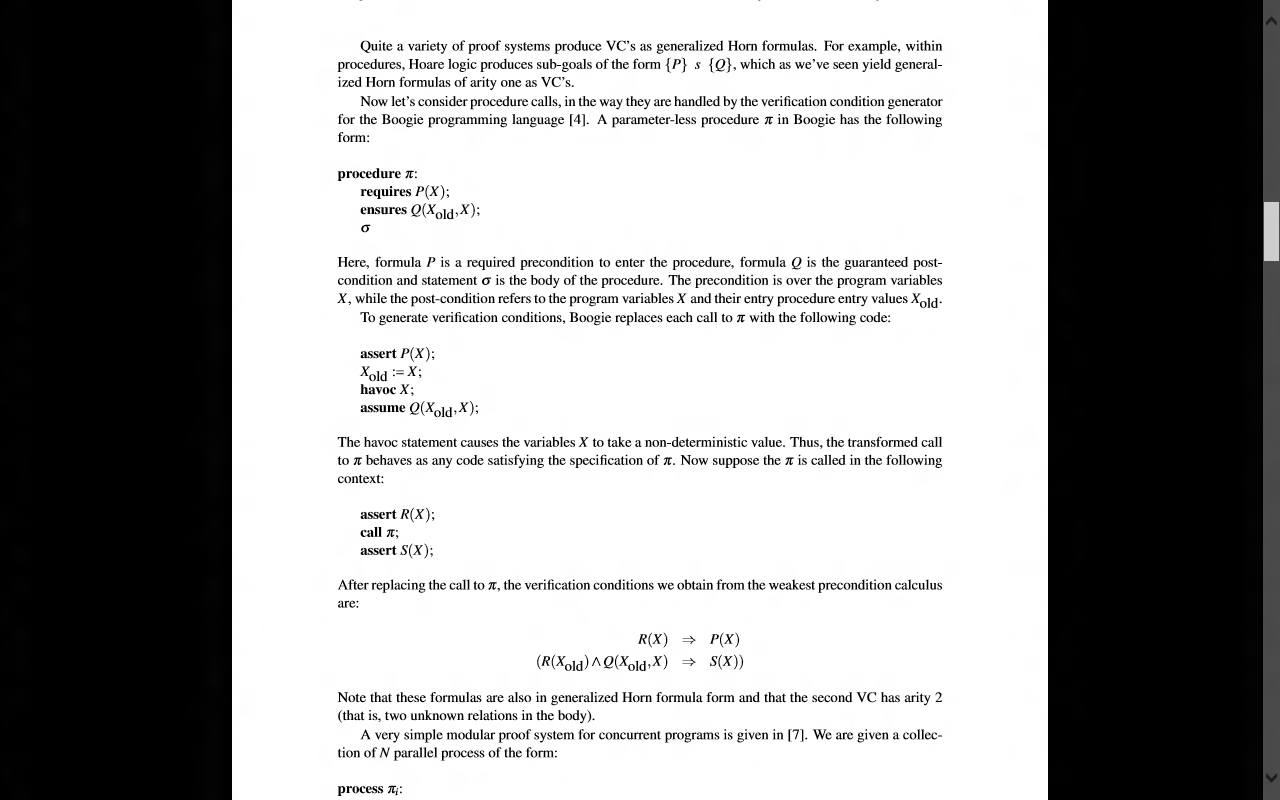 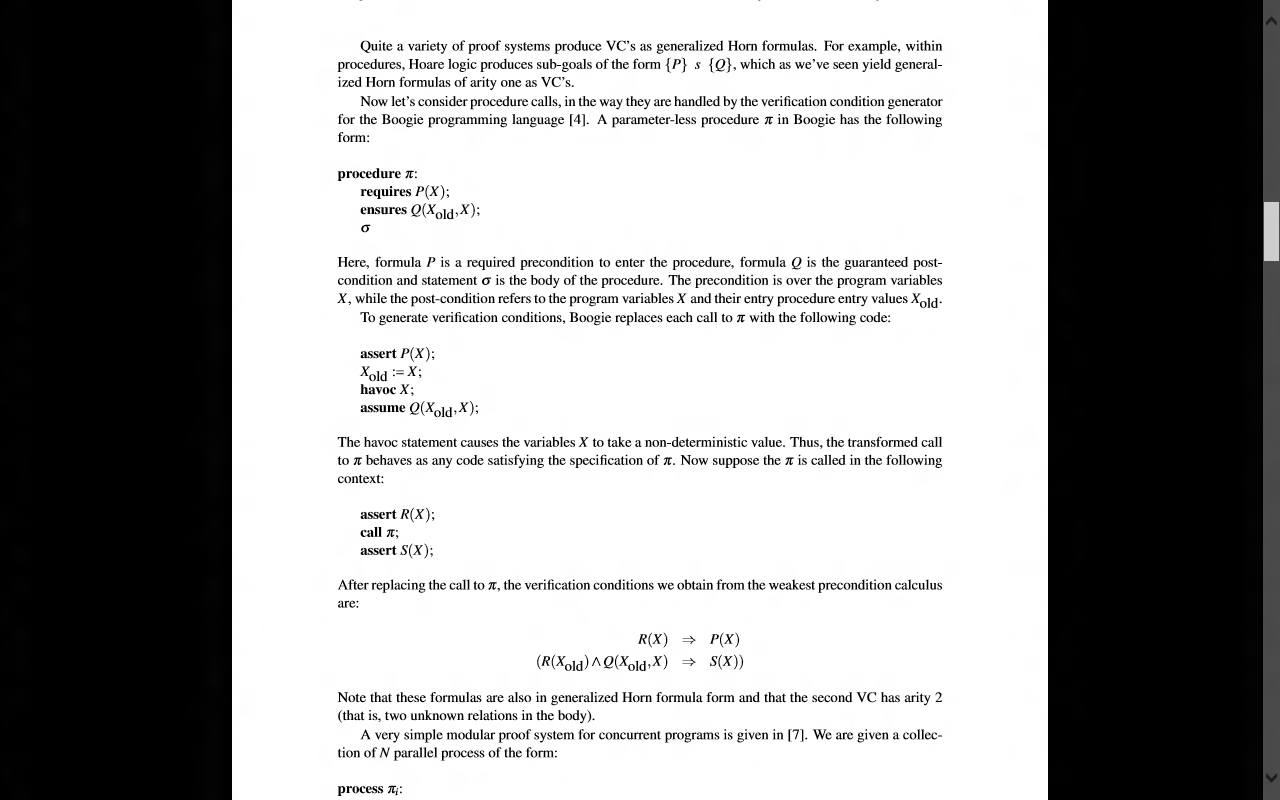 Verifying procedure calls
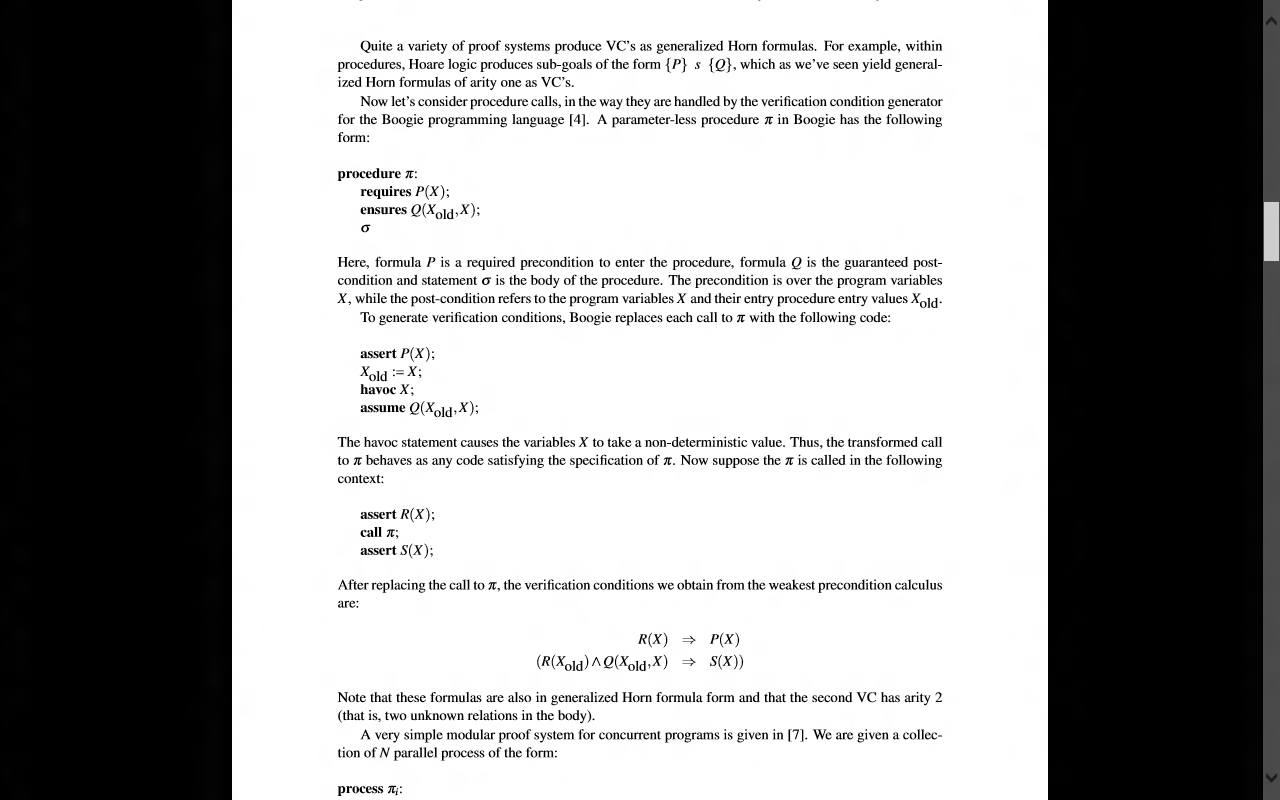 Modular Concurrency  Horn Clauses
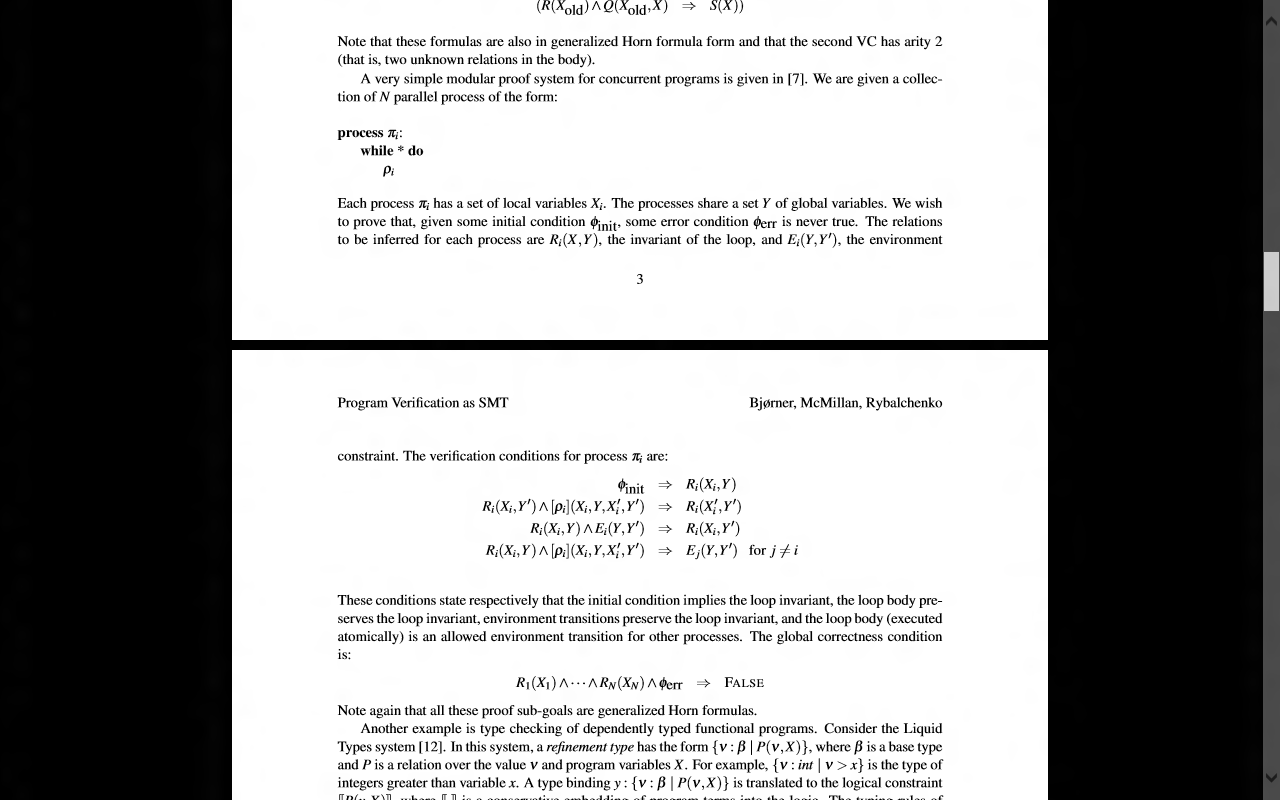 [Predicate Abstraction and 
 Refinement for Verifying 
 Multi-Threaded ProgramsGupta, Popeea, Rybalchenko, 
POPL 2011]
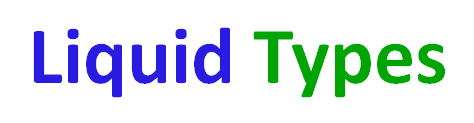  Horn Clauses
Extract sufficient Horn Conditions
Verification Tool Workflow - summary
Many front-ends exist.

Verification Condition Generators: 

- used for Checking Inductive Invariants

re-used for Synthesizing Inductive Invariants
Generalized Horn Formulas
Generalized Horn Formulas
A New PDR Engine for Fixedpoints
PDR (aka. IC3) – Property Directed Reachability algorithm
Breakthrough in Symbolic Model Checking of Hardware [Aaron Bradley, VMCAI 2011]


Transition 		Decomposes main stepsSystem 		÷ priority queueFormulation 	
Procedures            	Regular vs. Push Down systems
Beyond 		Linear Real Arithmetic
Propositional 	- Timed Automata Decision ProcedureLogic 			- Interpolants from models
Original Algorithm Description in code.
Tough to digest. Rule + strategy description could help deconstruct the steps.
Original Algorithm Applies to Hardware (Finite State Automata). 
Software has procedure calls.
Original Algorithm is for Finite State Systems
Open question what it meant to incorporate 
Infinite State systems (= theories)
[Hoder & Bjørner, SAT 2012]
PDR as a Transition System
PDR as a Transition System
PDR a visual overview
Is                                                                     valid?
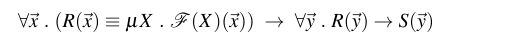 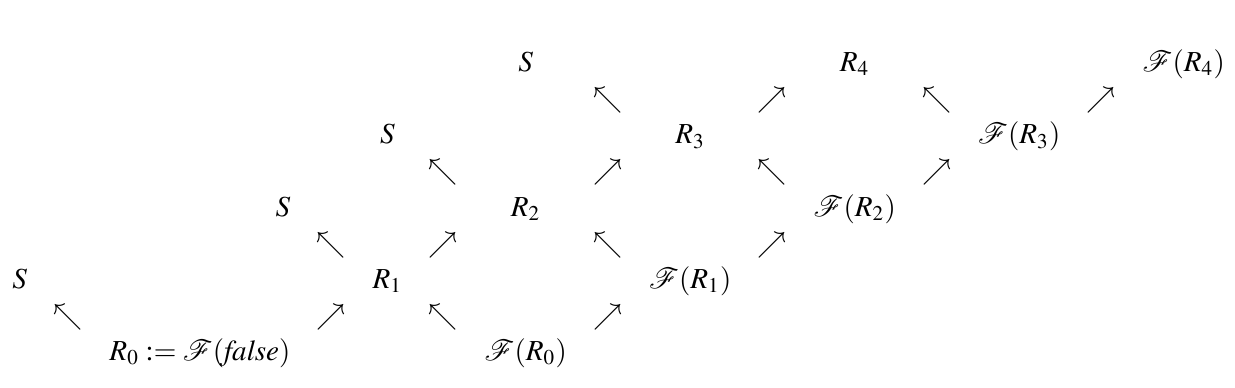 Search for over-approximations of states
PDR
Is                                                                     valid?
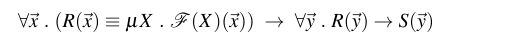 PDR
Is                                                                     valid?
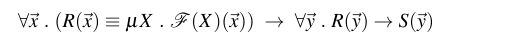 PDR
Is                                                                     valid?
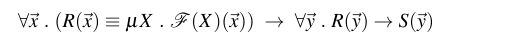 Main Invariant is established for N = 1
PDR
Is                                                                     valid?
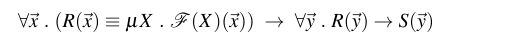 PDR
Is                                                                     valid?
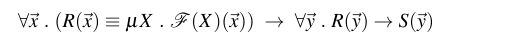 PDR
Is                                                                     valid?
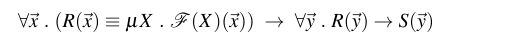 PDR
Is                                                                     valid?
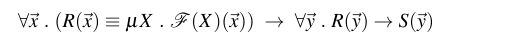 Etc.
PDR
Is                                                                     valid?
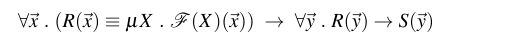 Etc.
PDR
Is                                                                     valid?
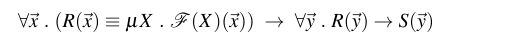 PDR
Is                                                                     valid?
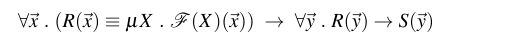 PDR
Is                                                                     valid?
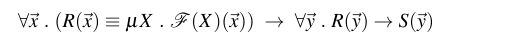 PDR
Is                                                                     valid?
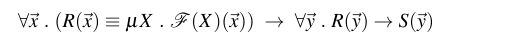 PDR
Is                                                                     valid?
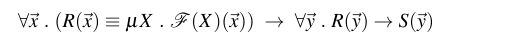 PDR
Is                                                                     valid?
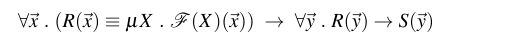 Monotonicity of F
PDR
Is                                                                     valid?
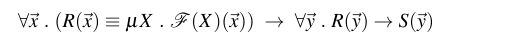 PDR
Is                                                                     valid?
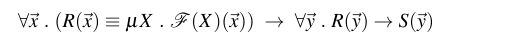 PDR
Is                                                                     valid?
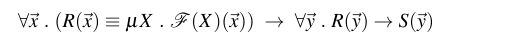 PDR
Is                                                                     valid?
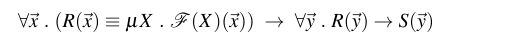 Non-linear fixed-points
Recall:
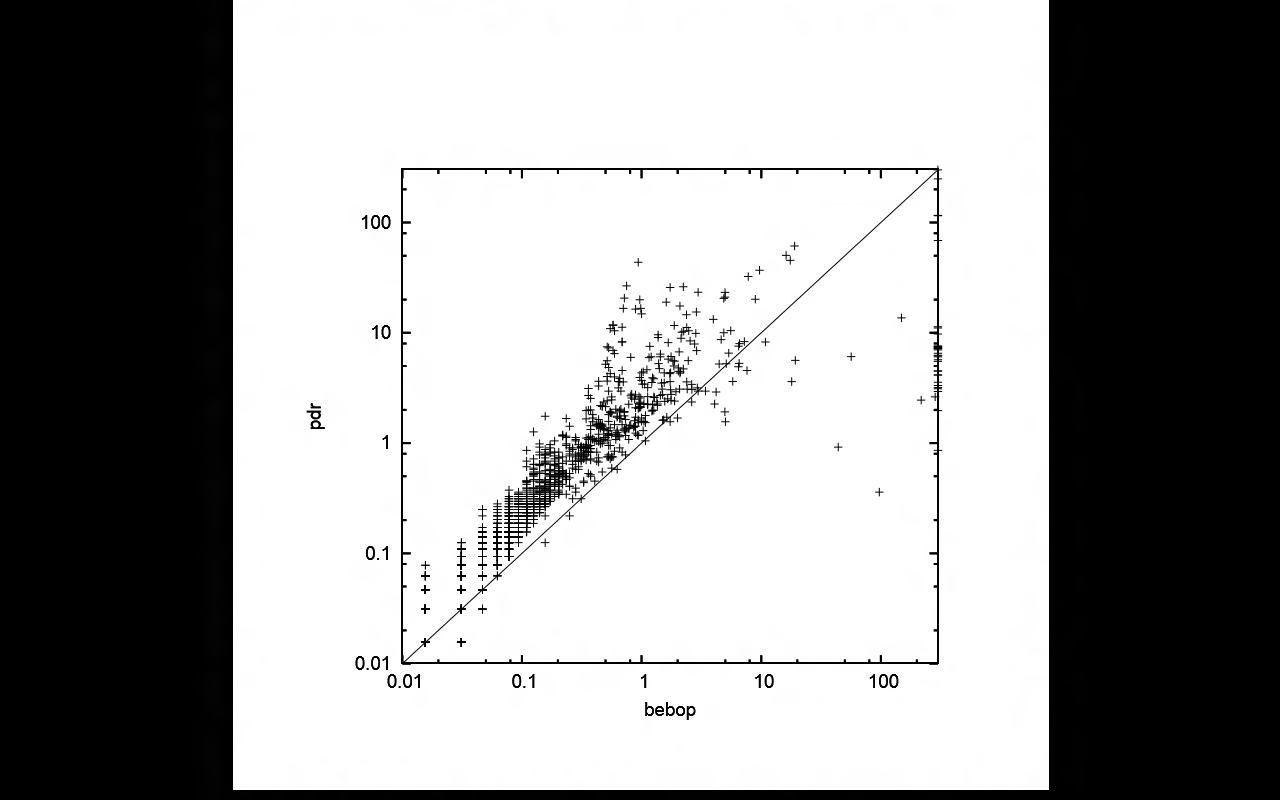 Non-linear transformers
M(87)  
= M(M(98)) 
= M(M(M(109))) 
= M(M(99))
= M(M(M(110))) 
= M(M(100)) 
= M(M(M(111))) 
= M(M(101)) 
= M(91) 
= M(M(102)) 
= M(92) 
= M(M(103)) 
= M(93)  …
Benchmarks from the SLAM
Research toolkit
Arithmetic
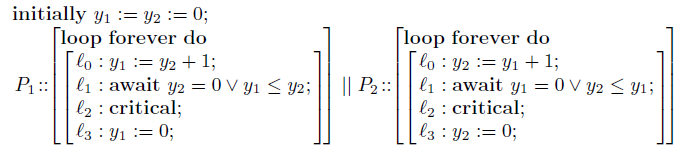 R(0,0,0,0). 						                  Initial states
T(L,M,Y1,Y2,L’,M’,Y1’,Y2’)R(L,M,Y1,Y2)   R(L’,M’,Y1’,Y2’)        Reachable states 
R(2,2,Y1,Y2)  false 			                       Is unsafe state reachable?
Step(L,L’,Y1,Y2,Y1’)  T(L,M,Y1,Y2,L’,M,Y1’,Y2)		              P1 takes a step
Step(M,M’,Y2,Y1,Y2’)   T(L,M,Y1,Y2,L,M’,Y1,Y2’)		              P2 takes a step
Search: Mile-high perspective
Conflict Resolution
Conflict Propagation
Conflict Propagation
PDR(T): Conflict Resolution
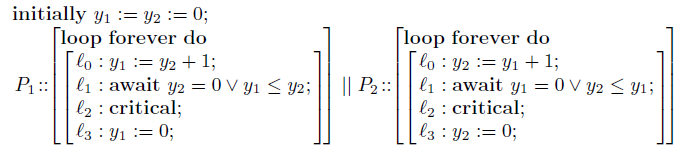 Conflict Resolution
PDR(T): Conflict Resolution
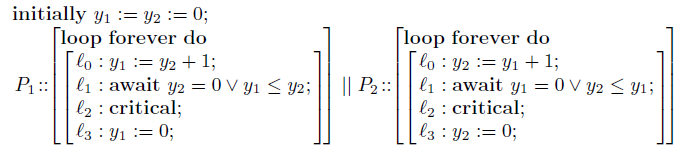 Conflict Resolution
Conflict Propagation
Conflict Propagation
PDR(T): Generalization from T-lemmas
PDR(T): Generalization from T-lemmas
PDR(LRA): Timed automata
N+1 degrees of separation
Objective: 
	synthesize inductive invariant proving property.

Reaching objective with interpolants: 	Synthesize interpolants, use for proving invariants.	  Be admired.	Synthesize interpolants, evaluate on random formulas. 	Admire them.
	Write papers about interpolants. 		Admire the theorems.	Review papers about generating interpolants. 	  Watch Kevin Bacon.

Reaching objective with PDR:	…. Nevertheless, interpolants sneak in.
What is a Craig Interpolant?
PDR(T): Interpolants as a side-effect
Summary
The question is: 
  Quantified Horn Clause Satisfiability Modulo Theories

PDR Generalized:
as an abstract Transition System
for Horn Clause Satisfiability over Theory of Arithmetic

Using Farkas to generalize failed counter-example traces 
Difference Logic – a Model Checking algorithm for Timed Automata
Interpolants from Model refinements- Propagate also properties for predicates (so far inefficient)

	http://rise4fun.com/Z3Py/tutorial/fixedpoints
PDR  as a Transition System
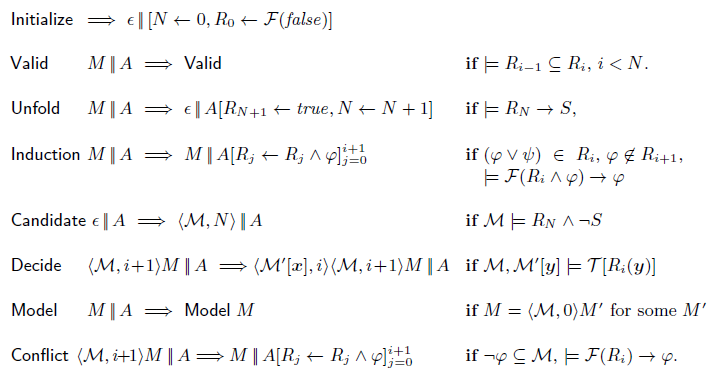 Non-linear PDR - Algorithm
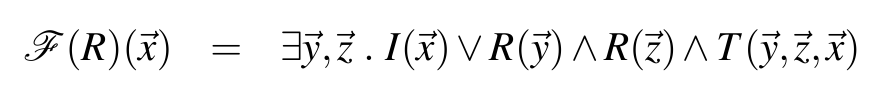 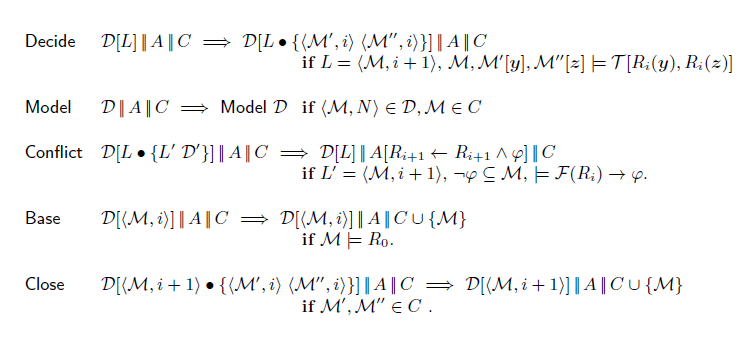 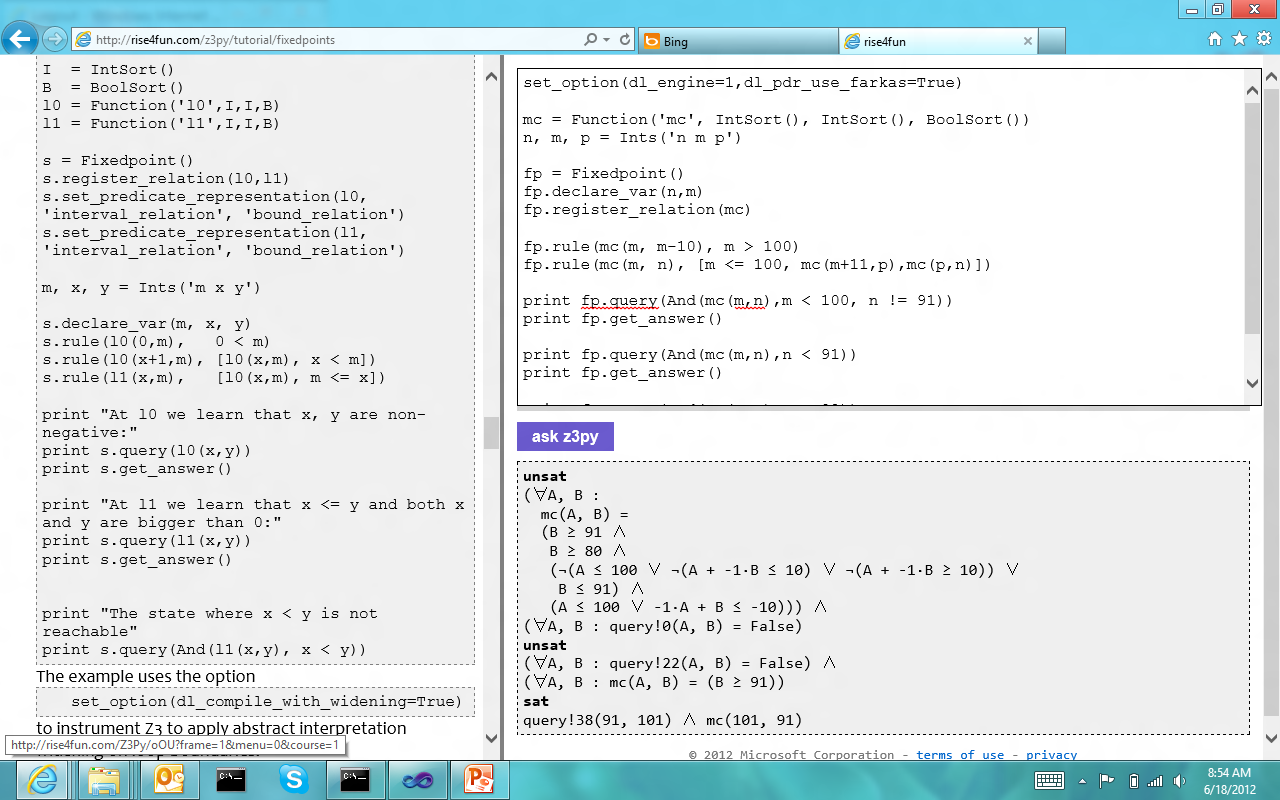 Bottom-up Datalog: Engine
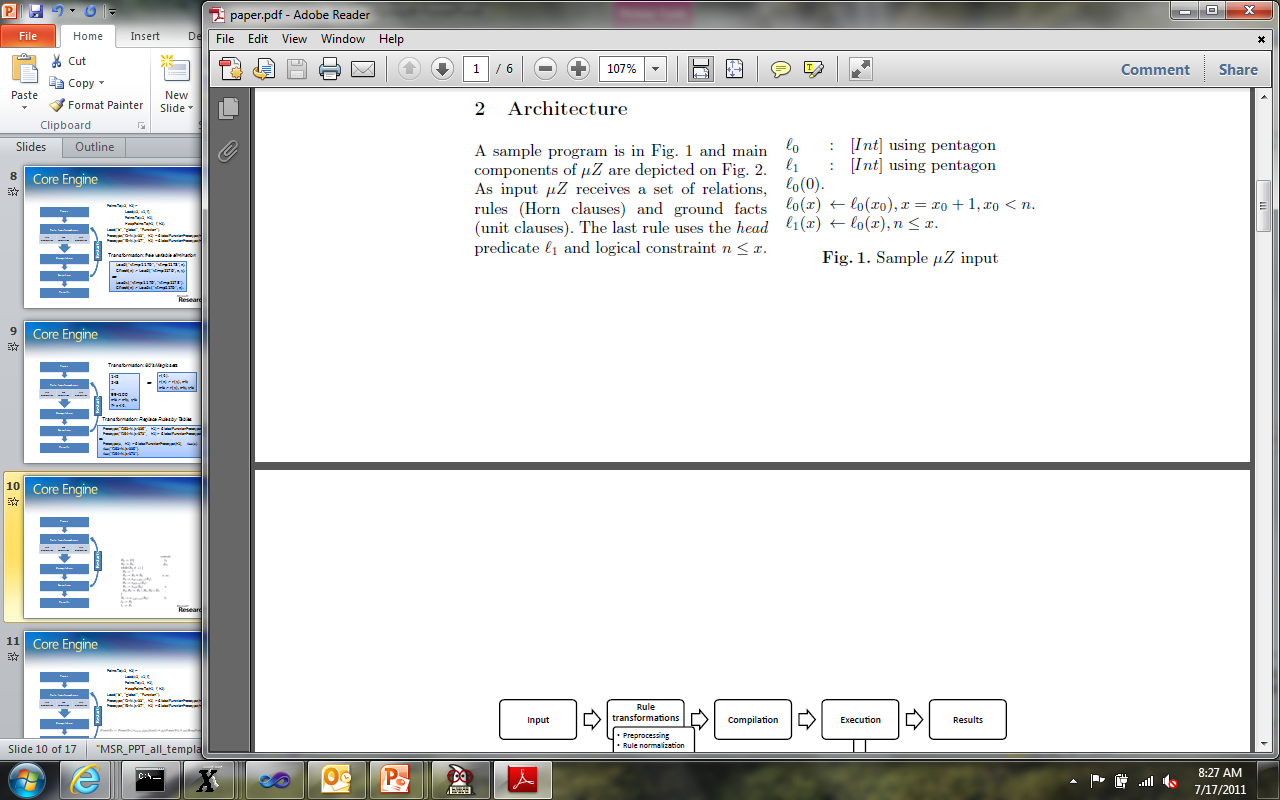 Compilation  	
        
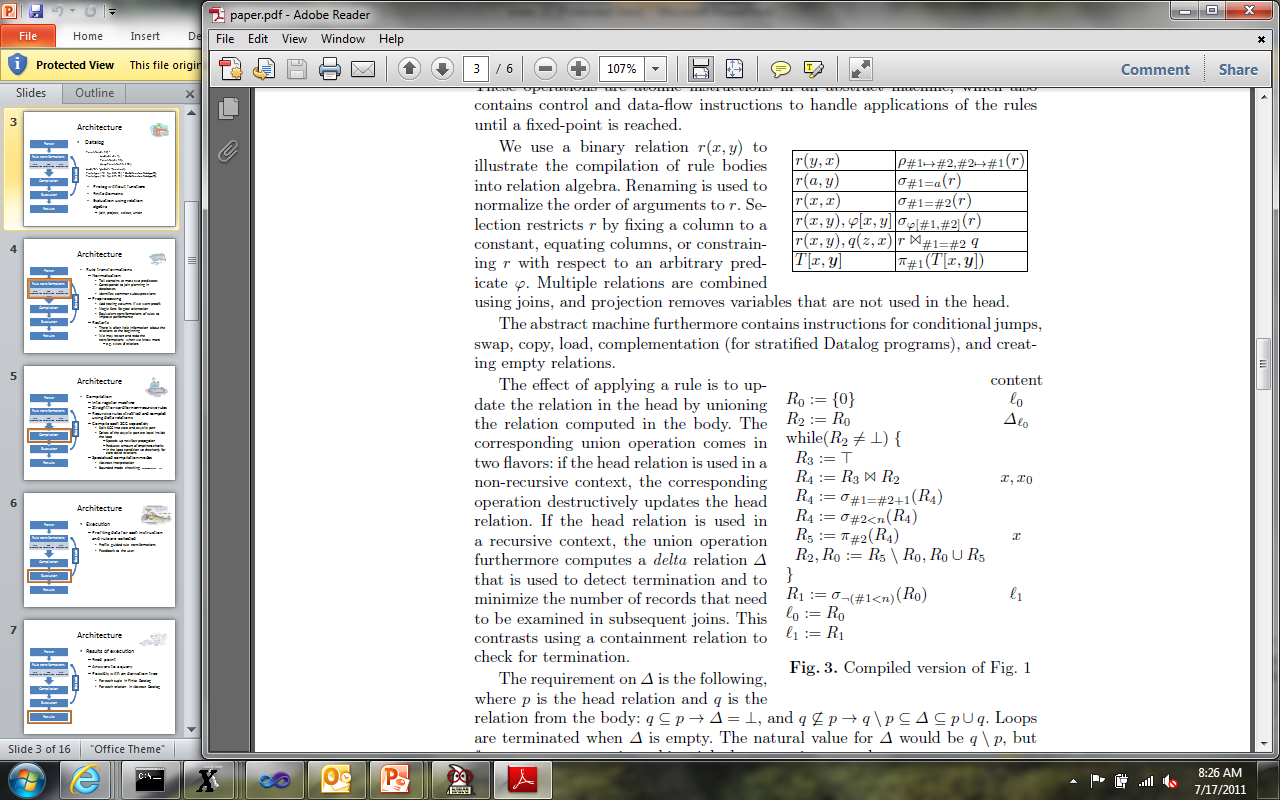 Restarts
Relational
Algebra
Abstract
Machine
Bottom-up Datalog: Relations
x
0
1
y
z
0
1
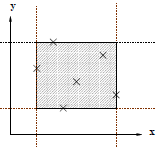 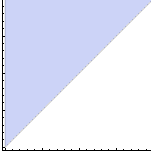 Bounds
Intervals
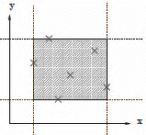 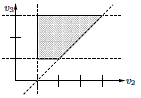 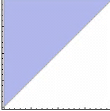 +
=
+
Pentagons
=